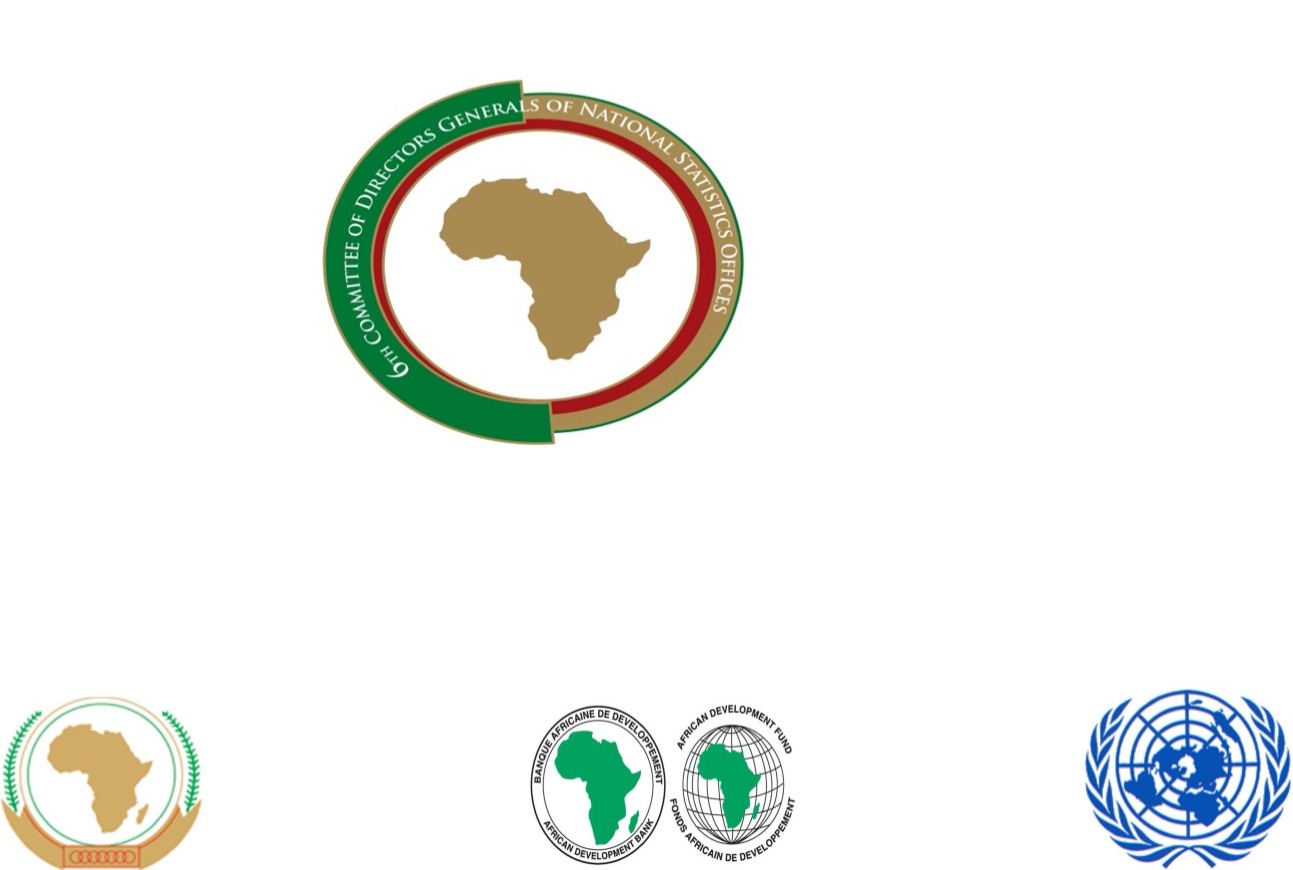 Première Session du Comité des Directeurs Généraux des Instituts Nationaux de Statistique et Commission Statistique pour l’Afrique8-12 Décembre 2014Ramada, Plaza; Tunis; Tunisie
Rapport du Groupe Technique de Travail sur le commerce extérieur et la balance des Paiements
Décembre 2014
Plan
Introduction 

Les activités réalisées par le groupe de travail au cours de l’année 2014

Recommandations pour la réunion de CoDGs/StatCom
Introduction
Le Groupe de travail sur le commerce et la balance des paiements est l’un des 14 groupes de travail de la SHaSA ;
L’objectif de ce groupe de travail est d’harmoniser les normes pour la production des statistiques du commerce extérieur et de la balance des paiements en Afrique; 
Le Groupe de travail technique est dirige par le Rwanda et le secrétariat technique est assure par la Commission de l’Union africaine.
Les activités réalisées par le groupe de travail au cours de l’année 2014
Etude sur l’état de la production des statistiques du commerce de marchandise en Afrique en Afrique (Mise en œuvre de l’IMTS 2010);

Etude sur l’état de la production des statistiques du commerce extérieur informel des marchandises en Afrique; 

Réunion du Groupe de travail sur la Commerce extérieur et la Balances des paiements

Elaboration d’une méthodologie africaine sur le commerce des services

Elaboration d’une méthodologie africaine sur le commerce extérieur informel

Evaluation de la production du répertoire des entreprises en Afrique

Annuaire 2014 sur les statistiques du commerce extérieur en Afrique
Les activités réalisées par le groupe de travail au cours de l’année 2014
Etude sur l’état de la production des statistiques du commerce de marchandise en Afrique en Afrique (Mise en œuvre de l’IMTS 2010);
Les résultats de cette étude ont montré un niveau très faible de mise en œuvre des recommandations de l’IMTS 2010 au niveau des pays. Les recommandations de l'IMTS 2010 sont très peu connues au niveau des pays africains
Les activités réalisées par le groupe de travail au cours de l’année 2014
Etude sur l’état de la production des statistiques du commerce extérieur informel des marchandises en Afrique; 
Le rapport de l'étude montre que très peu de pays africain intègrent les données sur le commerce extérieur informel dans les statistiques sur le commerce extérieur
Les activités réalisées par le groupe de travail au cours de l’année 2014
Réunion du Groupe de travail sur la Commerce extérieur et la Balances des paiements
La Commission de l'Union africaine (CUA) et le Département de statistiques des Nations Unies (DSNU) a organisé un séminaire régional sur les statistiques du commerce international, en collaboration avec la Banque africaine de développement (BAD) et la Commission économique des Nations Unies pour l'Afrique (CEA) du 12 au 16 mai 2014 au siège de la CUA à Addis-Abeba, en Ethiopie
Les activités réalisées par le groupe de travail au cours de l’année 2014
Elaboration d’une méthodologie africaine sur le commerce des services
La Commission de l’Union africaine en collaboration la Division statistique des Nations Unies a initié la réalisation d’une méthodologie africaine sur le commerce extérieur des services basée sur le SITS 2010. Un consultant a été recruté qui a assisté la Commission l’Union africaine dans le cadre de la réalisation de cette méthodologie. Un premier projet de cette méthodologie est disponible
Les activités réalisées par le groupe de travail au cours de l’année 2014
Elaboration d’une méthodologie africaine sur le commerce extérieur informel
La Commission de l'Union africaine en collaboration avec la Division statistiques des Nations unies a mis en place un task-force pour l'élaboration d'une méthodologie africaine sur le commerce extérieur informel. Cette task-force a produit un premier projet de la méthodologie. La Commission va organiser une réunion de validation de cette méthodologie en 2015
Les activités réalisées par le groupe de travail au cours de l’année 2014
Evaluation de la production du répertoire des entreprises en Afrique
Un rapport a été produit sur l'état de la production des statistiques des répertoires des entreprises en Afrique
Les activités réalisées par le groupe de travail au cours de l’année 2014
Annuaire 2014 sur les statistiques du commerce extérieur en Afrique 
La Commission de l’Union africaine publie encore cette année son annuaire sur le commerce intra-africain. Cet annuaire comporte les données du commerce extérieur de tous les pays africains avec le reste du monde
Recommandations
Le groupe de travail sur le commerce extérieur et la balance des paiements propose les recommandations suivantes à la réunion du comité des DGs :
Demande à la Commission de l'Union africaine en collaboration avec la Division statistique des Nations Unies, la CEA, la BAD et les autres partenaires de finaliser les documents suivant:
 
La méthodologie africaine sur le commerce extérieur des services ;
La méthodologie africaine sur le commerce extérieur informel ; et
La méthodologie africaine sur les indices du commerce extérieur.
 
Demande à la Commission de l'Union africaine en collaboration avec la Division statistique des Nations Unies, la CEA, la BAD et les autres partenaires d'organiser des séances de renforcement de capacités sur le logiciel Eurotrace à l'attention des statisticiens en charge du commerce extérieur ;
Recommandations
Le groupe de travail sur le commerce extérieur et la balance des paiements propose les recommandations suivantes à la réunion du comité des DGs :
 
Demande à la Commission de l'Union africaine en collaboration avec la Division statistique des Nations Unies, la CEA, la BAD et les autres partenaires de mettre en place une base de données africaine sur  commerce extérieur en s'inspirant de l'exemple de COMTRADE ; et

 Demande à la Commission de l'Union africaine en collaboration avec l'Association africaine des banques centrales, la Division statistique des Nations Unies, la CEA, la BAD et les autres partenaires de travailler sur l'harmonisation de la production de la balance des paiements en Afrique.
Merci pour votre aimable attention